Where does wool come from?
Text Talk Week 4, Day 1
Slide 1
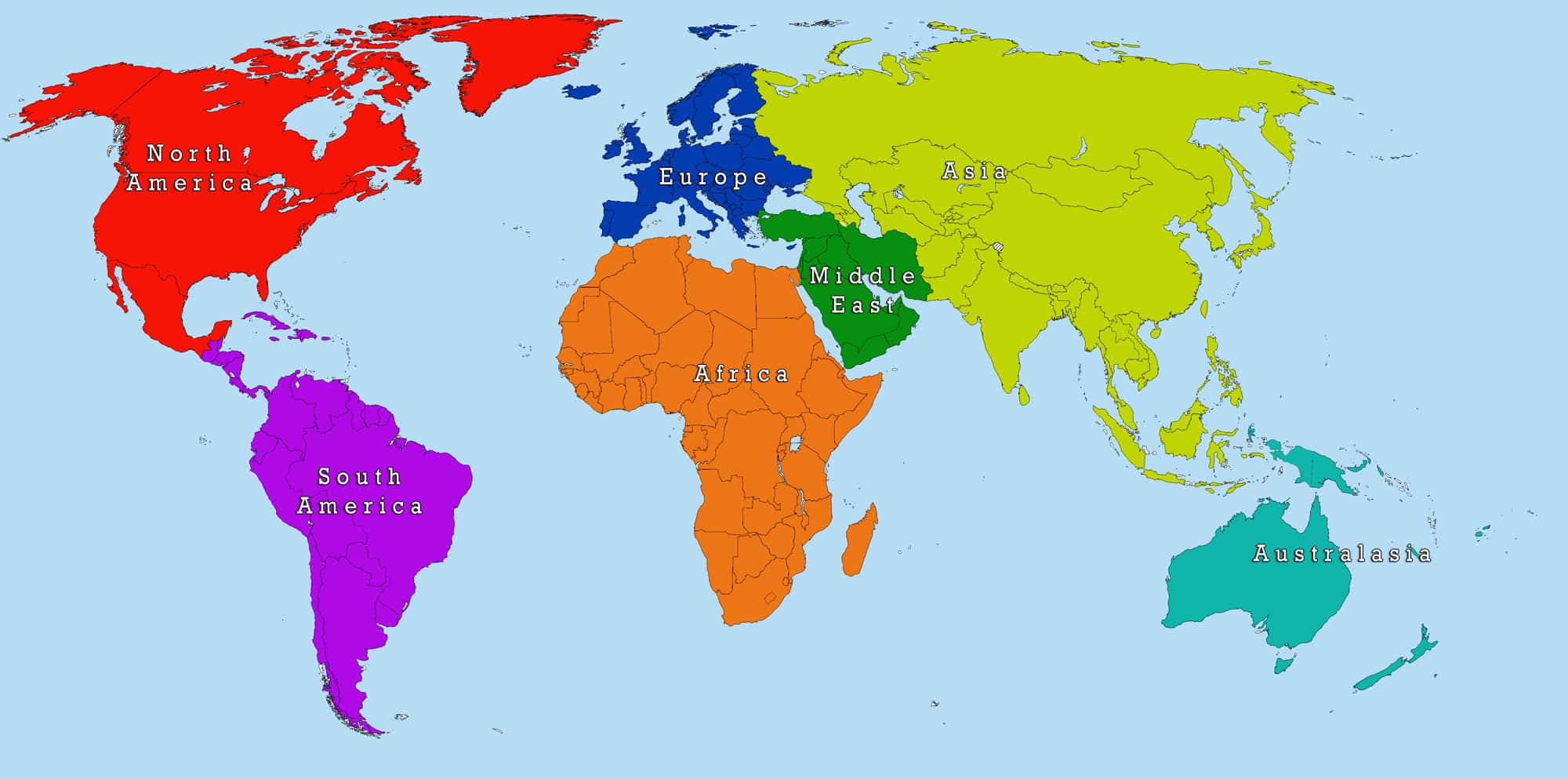 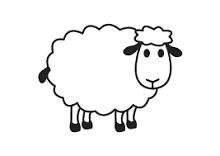 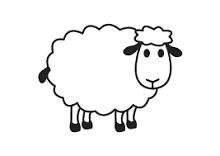 Boston
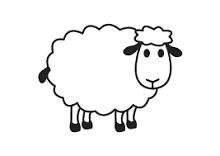 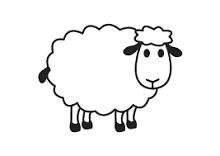 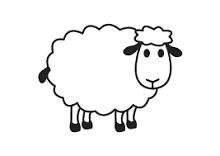